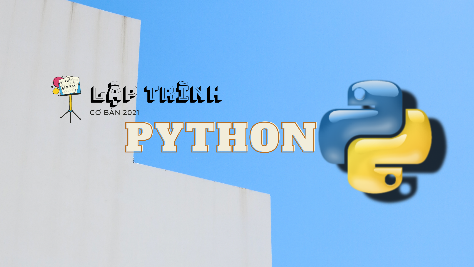 BÀI 14: KIỂU TỆP
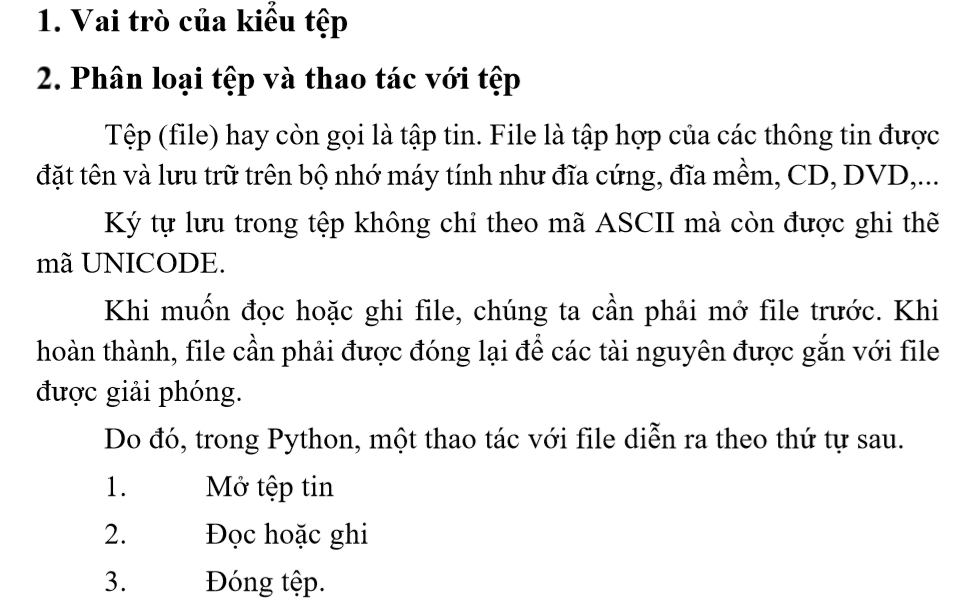 Tin häc 11
NNLT python Tin hoïc 11
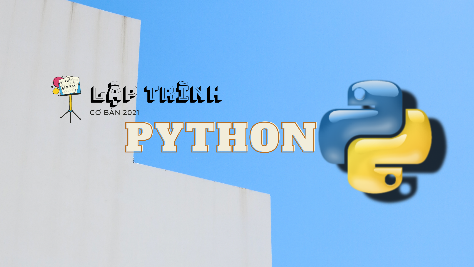 BÀI 15: THAO TÁC VỚI TỆP
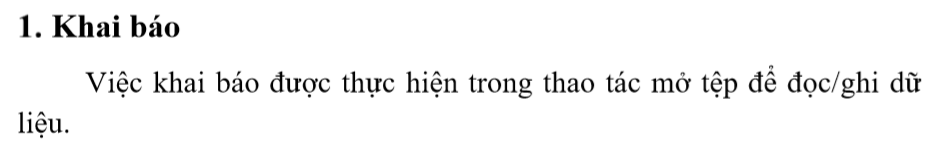 Tin häc 11
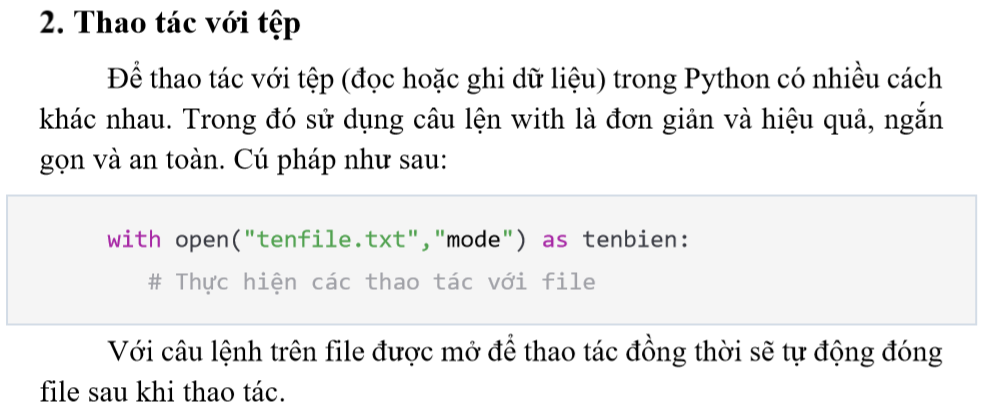 NNLT python Tin hoïc 11
Thaày Tuaán Stem
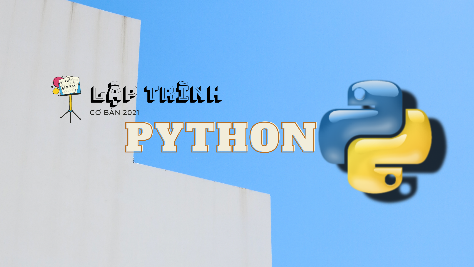 Baøi 15. Thao taùc vôùi Teäp
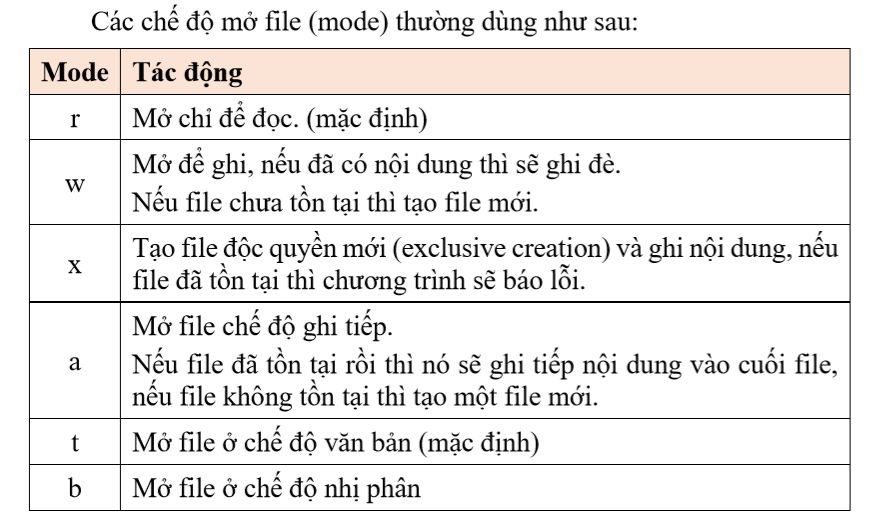 Tin häc 11
NNLT python Tin hoïc 11
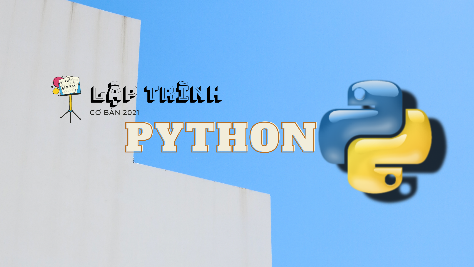 Baøi 15. Thao taùc vôùi Teäp
Tin häc 11
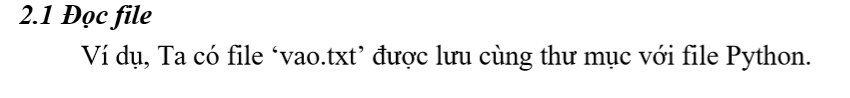 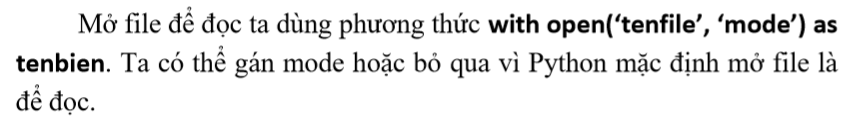 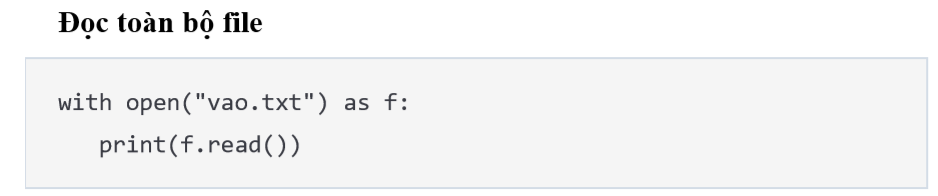 NNLT python Tin hoïc 11
Thaày Tuaán Stem
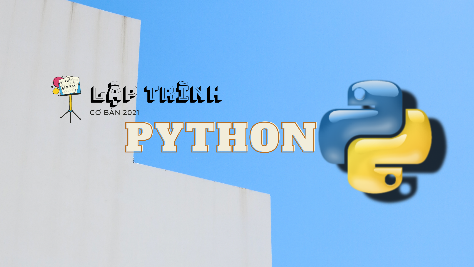 Baøi 15. Thao taùc vôùi Teäp
Tin häc 11
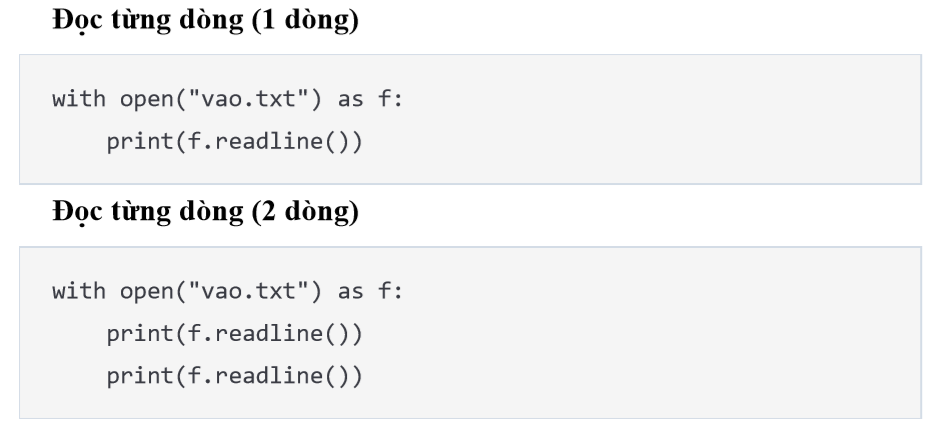 NNLT python Tin hoïc 11
Thaày Tuaán Stem
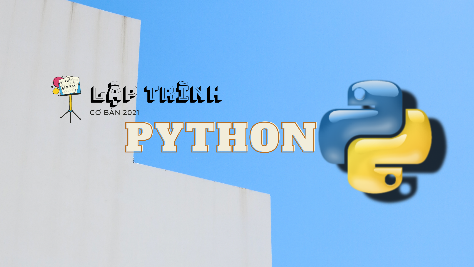 Baøi 15. Thao taùc vôùi Teäp
Tin häc 11
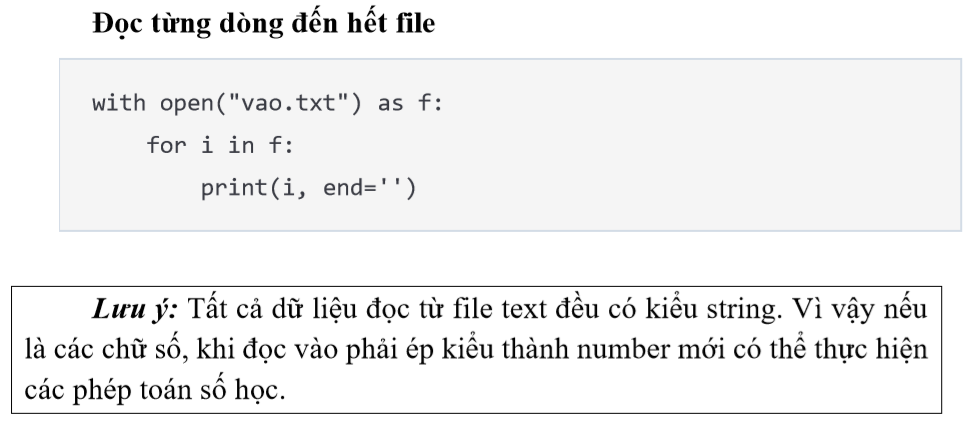 NNLT python Tin hoïc 11
Thaày Tuaán Stem
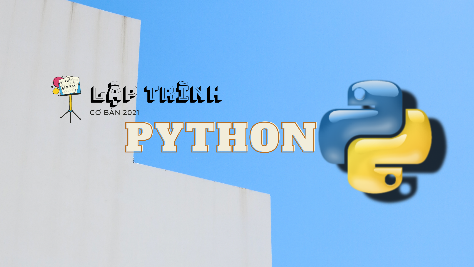 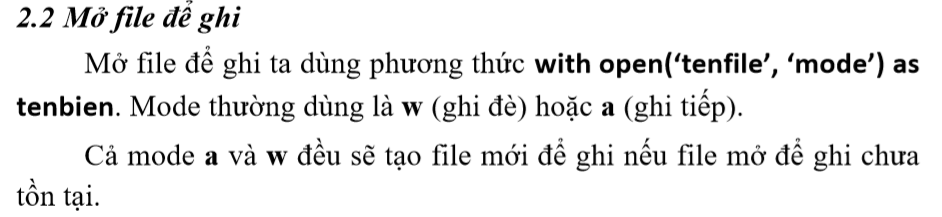 Baøi 15. Thao taùc vôùi Teäp
Tin häc 11
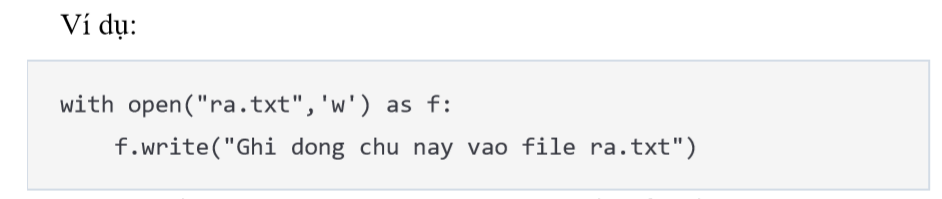 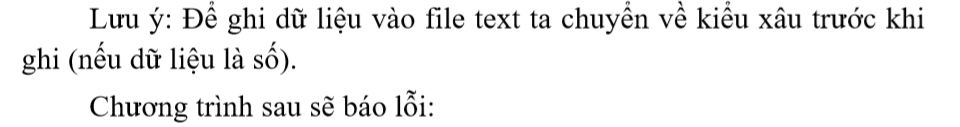 NNLT python Tin hoïc 11
Thaày Tuaán Stem
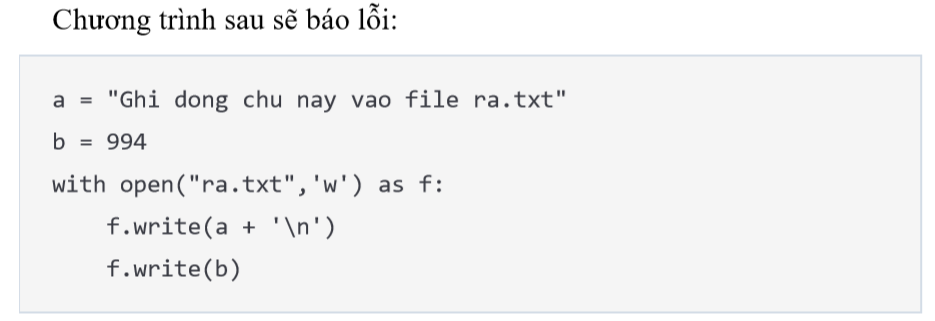 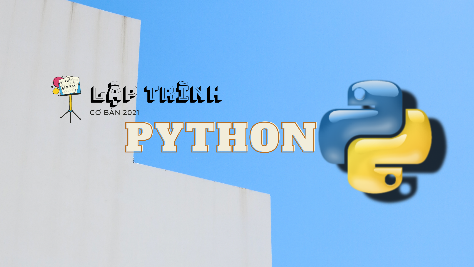 Baøi 15. Thao taùc vôùi Teäp
Tin häc 11
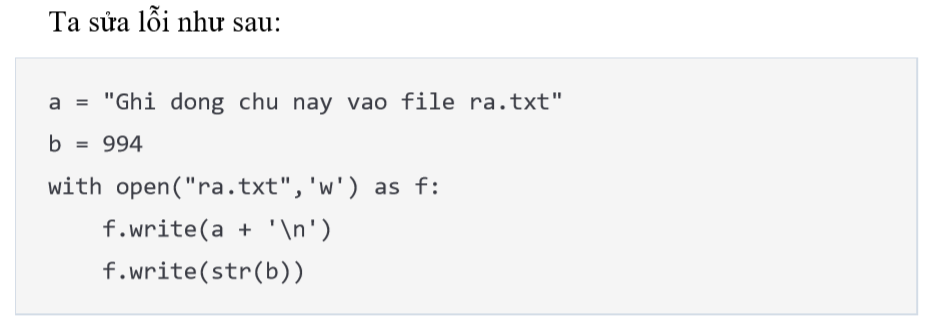 Tài liệu được chia sẻ bởi Website VnTeach.Com
https://www.vnteach.com
Một sản phẩm của cộng đồng facebook Thư Viện VnTeach.Com
https://www.facebook.com/groups/vnteach/
https://www.facebook.com/groups/thuvienvnteach/
NNLT python Tin hoïc 11
Thaày Tuaán Stem